התקווה
רביעיית שער ההרחבה
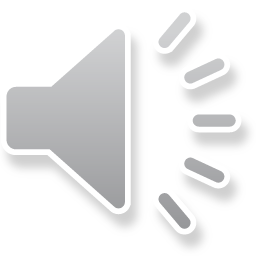 חצי שניה, תנו לעלות..
קצת סבלנות..
מוכנים?
הנה זה בא!
אני ראיתי כמה הם שיקרויותר מדי מהם שוב נבחרוחברים נפרדו, חנויות נסגרומשפחות בודדונטרפים מול מסכים-טחורים שלא יצטמקוהטיסות בראשנו, טיולים בנפשנוהזמנות, מלונות, ביטולים – מנת חלקנו
אני ראיתי כמה הם שיקרויותר מדי מהם שוב נבחרוחברים נפרדו, חנויות נסגרומשפחות בודדונטרפים מול מסכים-טחורים שלא יצטמקוהטיסות בראשנו, טיולים בנפשנוהזמנות, מלונות, ביטולים – מנת חלקנו
אני ראיתי כמה הם שיקרויותר מדי מהם שוב נבחרוחברים נפרדו, חנויות נסגרומשפחות בודדונטרפים מול מסכים-טחורים שלא יצטמקוהטיסות בראשנו, טיולים בנפשנוהזמנות, מלונות, ביטולים – מנת חלקנו
אני ראיתי כמה הם שיקרויותר מדי מהם שוב נבחרוחברים נפרדו, חנויות נסגרומשפחות בודדונטרפים מול מסכים-טחורים שלא יצטמקוהטיסות בראשנו, טיולים בנפשנוהזמנות, מלונות, ביטולים – מנת חלקנו
אני ראיתי כמה הם שיקרויותר מדי מהם שוב נבחרוחברים נפרדו, חנויות נסגרומשפחות בודדונטרפים מול מסכים-טחורים שלא יצטמקוהטיסות בראשנו, טיולים בנפשנוהזמנות, מלונות, ביטולים – מנת חלקנו
אני ראיתי כמה הם שיקרויותר מדי מהם שוב נבחרוחברים נפרדו, חנויות נסגרומשפחות בודדונטרפים מול מסכים-טחורים שלא יצטמקוהטיסות בראשנו, טיולים בנפשנוהזמנות, מלונות, ביטולים – מנת חלקנו
אני ראיתי כמה הם שיקרויותר מדי מהם שוב נבחרוחברים נפרדו, חנויות נסגרומשפחות בודדונטרפים מול מסכים-טחורים שלא יצטמקוהטיסות בראשנו, טיולים בנפשנוהזמנות, מלונות, ביטולים – מנת חלקנו
הבטחתם יונה או חיסון לשנה
כמעט וראינו את קצה המנהרה
עיני העולם אלינו נשואות
אבל תאכלס כולנו עוד תקועים עם מסיכות
עולם של תמימים כולנו פה חיים
התו הירוק הפך להיות – פק"ל כיסים
הבטחתם יונה או חיסון לשנה
כמעט וראינו את קצה המנהרה
עיני העולם אלינו נשואות
אבל תאכלס כולנו עוד תקועים עם מסיכות
עולם של תמימים כולנו פה חיים
התו הירוק הפך להיות – פק"ל כיסים
הבטחתם יונה או חיסון לשנה
כמעט וראינו את קצה המנהרה
עיני העולם אלינו נשואות
אבל תאכלס כולנו עוד תקועים עם מסיכות
עולם של תמימים כולנו פה חיים
התו הירוק הפך להיות – פק"ל כיסים
הבטחתם יונה או חיסון לשנה
כמעט וראינו את קצה המנהרה
עיני העולם אלינו נשואות
אבל תאכלס כולנו עוד תקועים עם מסיכות
עולם של תמימים כולנו פה חיים
התו הירוק הפך להיות – פק"ל כיסים
הבטחתם יונה או חיסון לשנה
כמעט וראינו את קצה המנהרה
עיני העולם אלינו נשואות
אבל תאכלס כולנו עוד תקועים עם מסיכות
עולם של תמימים כולנו פה חיים
התו הירוק הפך להיות – פק"ל כיסים
הבטחתם יונה או חיסון לשנה
כמעט וראינו את קצה המנהרה
עיני העולם אלינו נשואות
אבל תאכלס כולנו עוד תקועים עם מסיכות
עולם של תמימים כולנו פה חיים
התו הירוק הפך להיות – פק"ל כיסים
תן לי את התקווה לקבל מה שאין
את הכוח לשנות מה שכן
תן לי את התקווה לקבל מה שאין
את הכוח לשנות מה שכן
בואו נמשיך, החיים לפנינו
לא מאוחר כי מחר יום חדש
החלום יגווע אם נאבד את התקווה
אז הושיטו יד לאהבה
בואו נמשיך, החיים לפנינו
לא מאוחר כי מחר יום חדש
החלום יגווע אם נאבד את התקווה
אז הושיטו יד לאהבה
בואו נמשיך, החיים לפנינו
לא מאוחר כי מחר יום חדש
החלום יגווע אם נאבד את התקווה
אז הושיטו יד לאהבה
בואו נמשיך, החיים לפנינו
לא מאוחר כי מחר יום חדש
החלום יגווע אם נאבד את התקווה
אז הושיטו יד לאהבה
את התקופה הזו על דיגלנו נחרוט
אבל לא בתור אחת השנים הכי רעות
היו דברים טובים, גילינו ת'ילדים
שיפצנו את הבית ות'קשר עם ההורים
חסכנו על בגדים, בישלנו אוכל טוב
אימצנו לנו כלב עוד קצת קקי – ברחוב
את התקופה הזו על דיגלנו נחרוט
אבל לא בתור אחת השנים הכי רעות
היו דברים טובים, גילינו ת'ילדים
שיפצנו את הבית ות'קשר עם ההורים
חסכנו על בגדים, בישלנו אוכל טוב
אימצנו לנו כלב עוד קצת קקי – ברחוב
את התקופה הזו על דיגלנו נחרוט
אבל לא בתור אחת השנים הכי רעות
היו דברים טובים, גילינו ת'ילדים
שיפצנו את הבית ות'קשר עם ההורים
חסכנו על בגדים, בישלנו אוכל טוב
אימצנו לנו כלב עוד קצת קקי – ברחוב
את התקופה הזו על דיגלנו נחרוט
אבל לא בתור אחת השנים הכי רעות
היו דברים טובים, גילינו ת'ילדים
שיפצנו את הבית ות'קשר עם ההורים
חסכנו על בגדים, בישלנו אוכל טוב
אימצנו לנו כלב עוד קצת קקי – ברחוב
את התקופה הזו על דיגלנו נחרוט
אבל לא בתור אחת השנים הכי רעות
היו דברים טובים, גילינו ת'ילדים
שיפצנו את הבית ות'קשר עם ההורים
חסכנו על בגדים, בישלנו אוכל טוב
אימצנו לנו כלב עוד קצת קקי – ברחוב
את התקופה הזו על דיגלנו נחרוט
אבל לא בתור אחת השנים הכי רעות
היו דברים טובים, גילינו ת'ילדים
שיפצנו את הבית ות'קשר עם ההורים
חסכנו על בגדים, בישלנו אוכל טוב
אימצנו לנו כלב עוד קצת קקי – ברחוב
נעלמה לה השגרה, התחלפה בחדשה
התרגלנו להכל כבר לא מלחמת התשה
נסיעות יותר קצרות לספר ולאחות
ישנים הרבה יותר, נוהגים הרבה פחות
אז תהיו יותר טובים, העתיד הוא שלכם
המצב הוא נה נה נה אבל הכפר – הוא מנחם
נעלמה לה השגרה, התחלפה בחדשה
התרגלנו להכל כבר לא מלחמת התשה
נסיעות יותר קצרות לספר ולאחות
ישנים הרבה יותר, נוהגים הרבה פחות
אז תהיו יותר טובים, העתיד הוא שלכם
המצב הוא נה נה נה אבל הכפר – הוא מנחם
נעלמה לה השגרה, התחלפה בחדשה
התרגלנו להכל כבר לא מלחמת התשה
נסיעות יותר קצרות לספר ולאחות
ישנים הרבה יותר, נוהגים הרבה פחות
אז תהיו יותר טובים, העתיד הוא שלכם
המצב הוא נה נה נה אבל הכפר – הוא מנחם
נעלמה לה השגרה, התחלפה בחדשה
התרגלנו להכל כבר לא מלחמת התשה
נסיעות יותר קצרות לספר ולאחות
ישנים הרבה יותר, נוהגים הרבה פחות
אז תהיו יותר טובים, העתיד הוא שלכם
המצב הוא נה נה נה אבל הכפר – הוא מנחם
נעלמה לה השגרה, התחלפה בחדשה
התרגלנו להכל כבר לא מלחמת התשה
נסיעות יותר קצרות לספר ולאחות
ישנים הרבה יותר, נוהגים הרבה פחות
אז תהיו יותר טובים, העתיד הוא שלכם
המצב הוא נה נה נה אבל הכפר – הוא מנחם
נעלמה לה השגרה, התחלפה בחדשה
התרגלנו להכל כבר לא מלחמת התשה
נסיעות יותר קצרות לספר ולאחות
ישנים הרבה יותר, נוהגים הרבה פחות
אז תהיו יותר טובים, העתיד הוא שלכם
המצב הוא נה נה נה אבל הכפר – הוא מנחם
תן לי את התקווה לקבל מה שאין
את האומץ לנסות לתקן
תן לי את התקווה לקבל מה שאין
את האומץ לנסות לתקן
בואו נמשיך, החיים לפנינו
לא מאוחר כי מחר יום חדש
החלום יגווע אם נאבד את התקווה
אז הושיטו יד לאהבה
בואו נמשיך, החיים לפנינו
לא מאוחר כי מחר יום חדש
החלום יגווע אם נאבד את התקווה
אז הושיטו יד לאהבה
בואו נמשיך, החיים לפנינו
לא מאוחר כי מחר יום חדש
החלום יגווע אם נאבד את התקווה
אז הושיטו יד לאהבה
בואו נמשיך, החיים לפנינו
לא מאוחר כי מחר יום חדש
החלום יגווע אם נאבד את התקווה
אז הושיטו יד לאהבה
אלוהים תן לי ת'תקווה לקבל מה שאין
תן לי את הכוח לשנות את מה שכן
תן לי את האומץ לנסות לתקן את העולם
אלוהים תן לי ת'תקווה לקבל מה שאין
תן לי את הכוח לשנות את מה שכן
תן לי את האומץ לנסות לתקן את העולם
אלוהים תן לי ת'תקווה לקבל מה שאין
תן לי את הכוח לשנות את מה שכן
תן לי את האומץ לנסות לתקן את העולם
עכשיו אתם..
רגע, רגע, לא לשיר.. 
להקשיב להוראות
אם כפיר יכול, 
אז כל אחד יכול!!
מוכנים?
עכשיו!
בואו נמשיך, החיים לפנינו
לא מאוחר כי מחר יום חדש
החלום יגווע אם נאבד את התקווה
אז הושיטו יד לאהבה
בואו נמשיך, החיים לפנינו
לא מאוחר כי מחר יום חדש
החלום יגווע אם נאבד את התקווה
אז הושיטו יד לאהבה
בואו נמשיך, החיים לפנינו
לא מאוחר כי מחר יום חדש
החלום יגווע אם נאבד את התקווה
אז הושיטו יד לאהבה
בואו נמשיך, החיים לפנינו
לא מאוחר כי מחר יום חדש
החלום יגווע אם נאבד את התקווה
אז הושיטו יד לאהבה